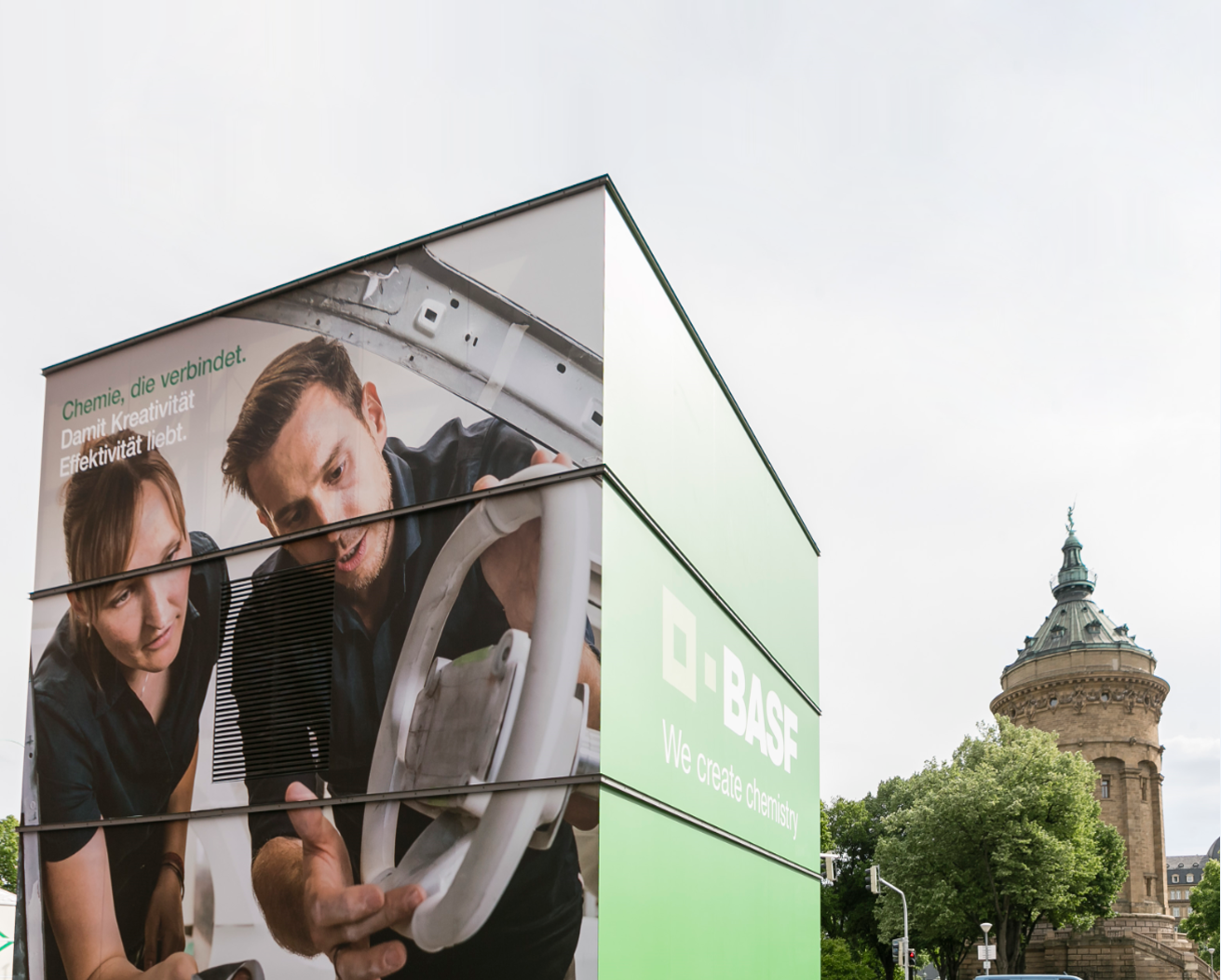 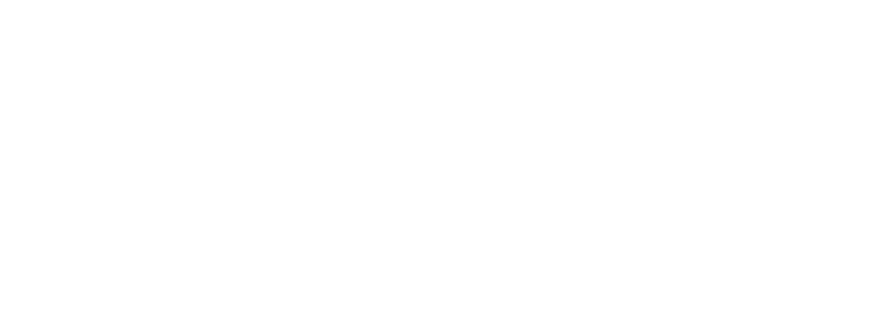 巴斯夫创业投资简介
全球企业创投发展趋势
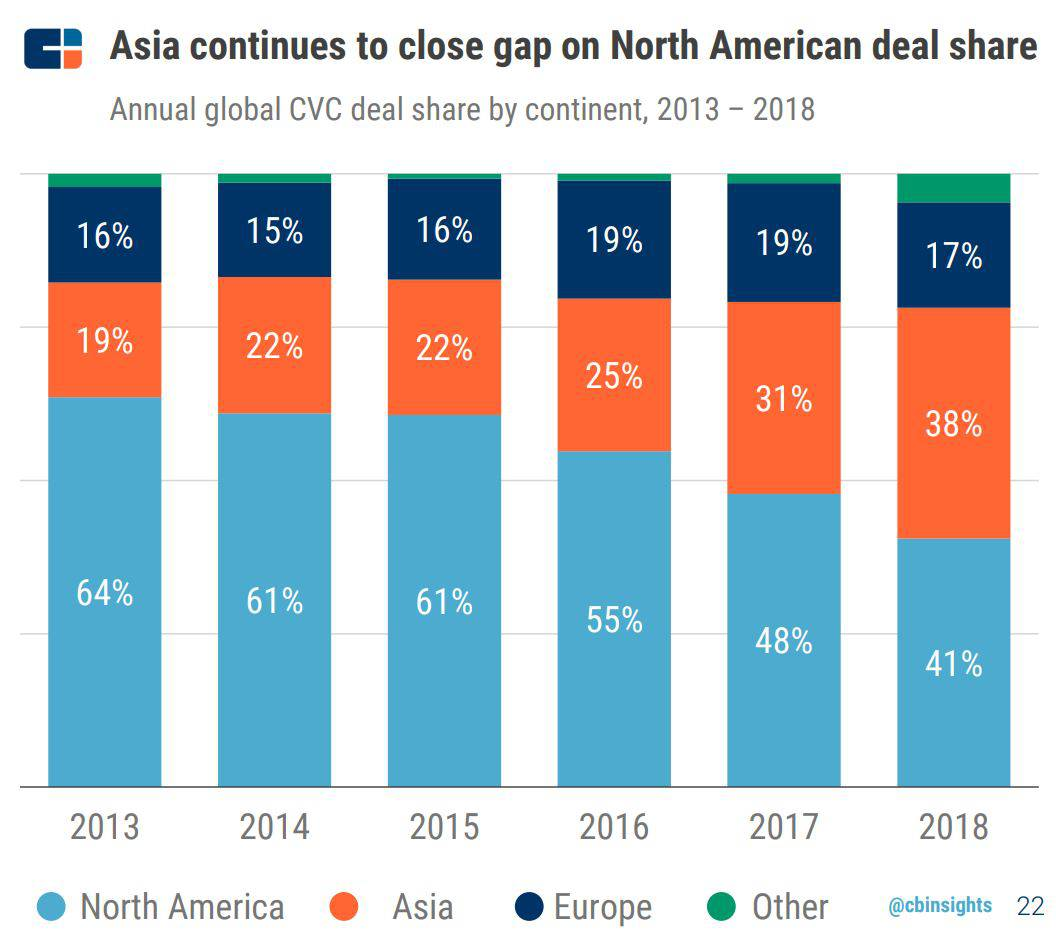 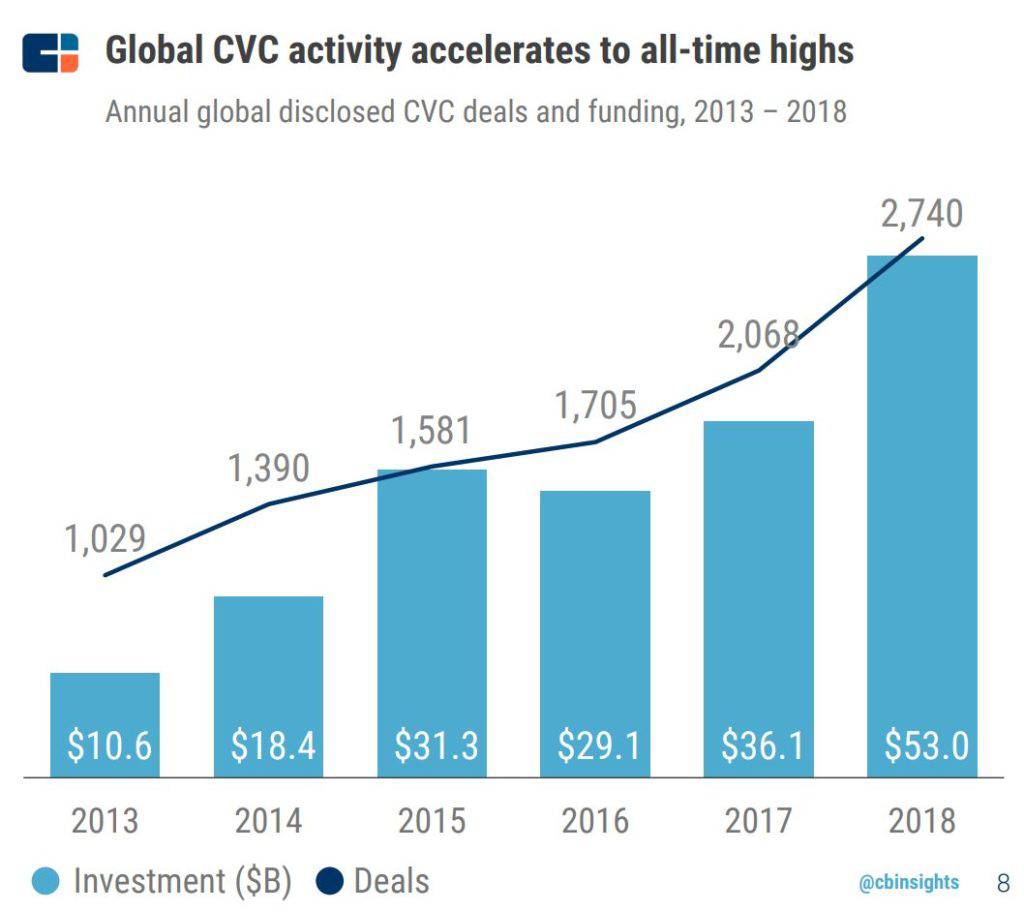 Globally CVC participated in ~$53B of funding across 2,740 transactions
The Largest CVC backed deal was $2B round in Manbang Group (满帮集团)
2
Source: CB Insight
企业创投 – 科技贡献
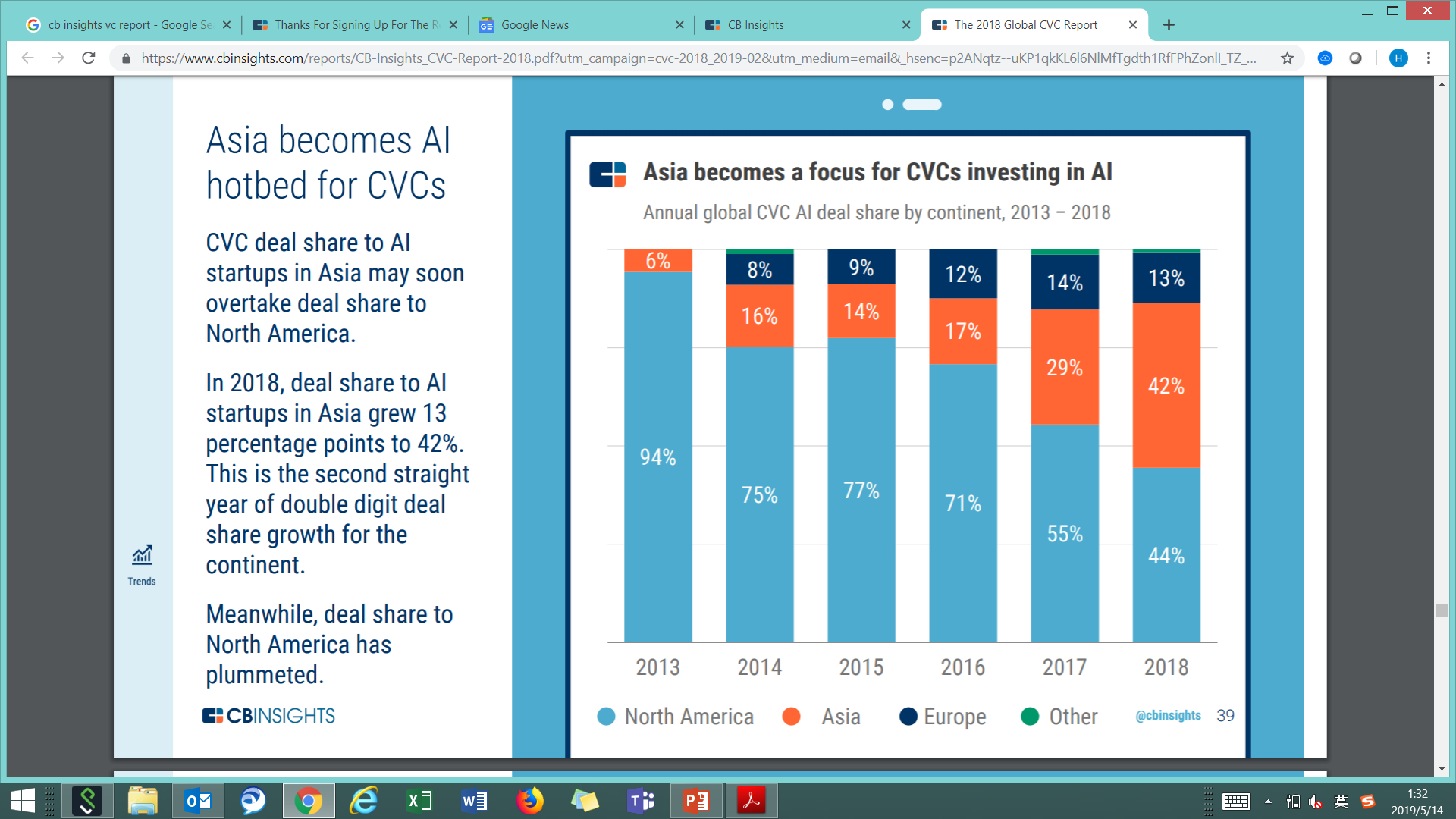 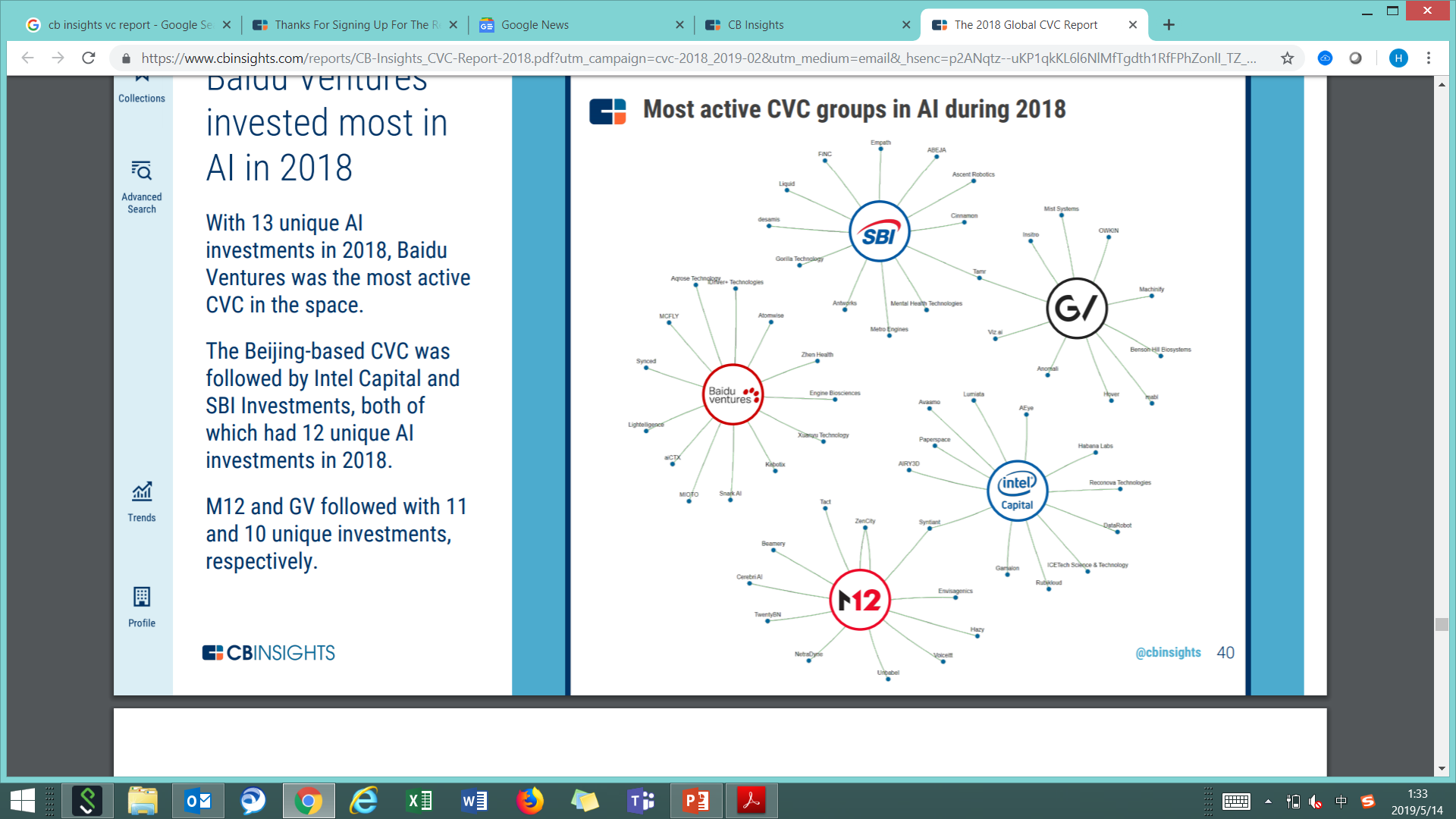 BAIDU Venture is the most active with 13 AI Investments in 2018
3
Source: CB Insight
中国创新投资
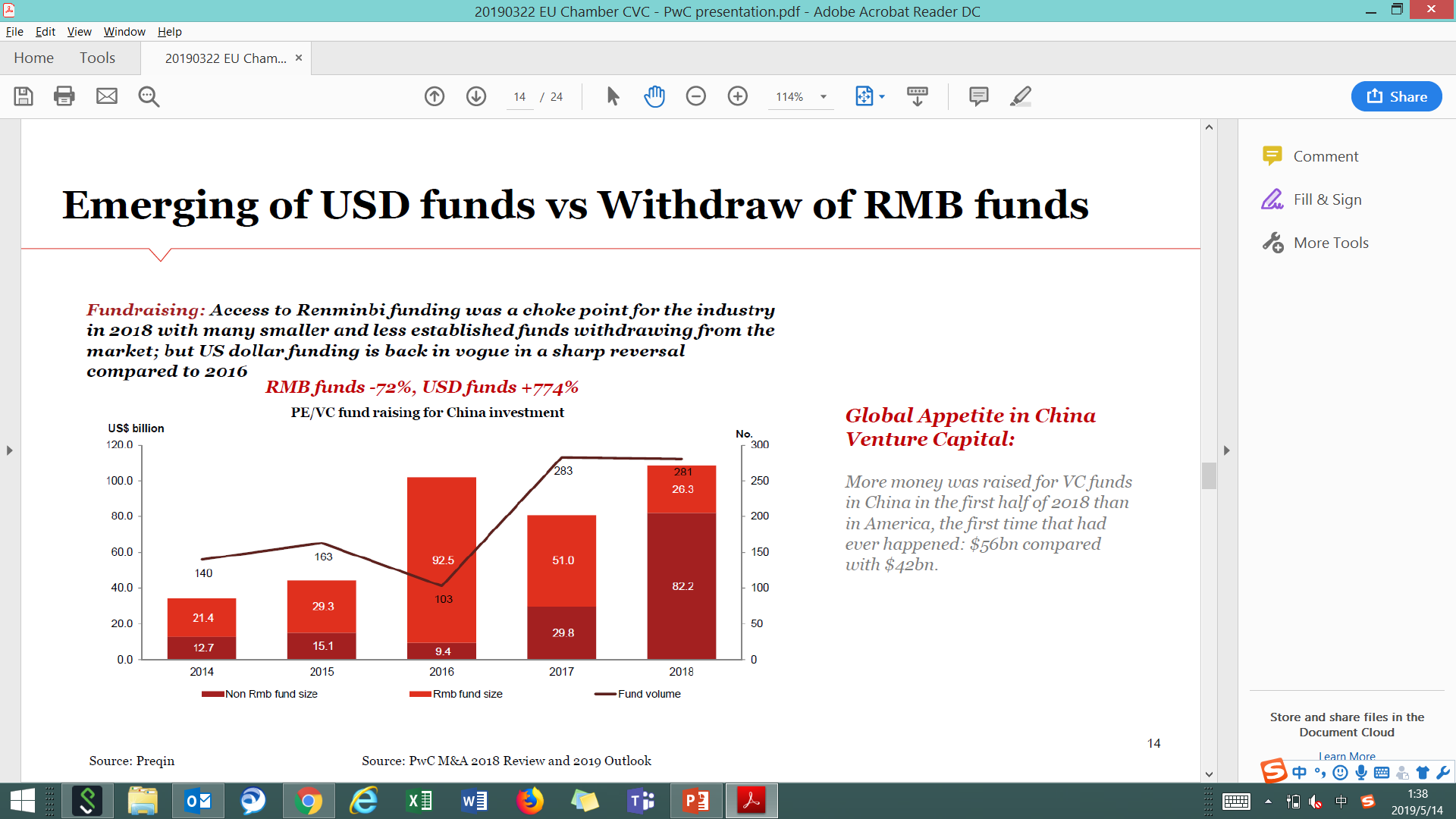 Global Appetite for 
China Venture Capital:

More money was raised for VC funds in China in the first half of 2018 than in America, the first time that had ever happened: $56bn compared with $42bn.
4
Source: PWC M&A 2018 and 2019 Outlook
BASF Venture Capital 
Vision
“成为巴斯夫集团和整个化工行业
变革创新的催化剂”
5
Mission Statement
我们是谁？
作为巴斯夫集团的独立创业投资部门，我们的目标是通过投资基金和拥有真正颠覆性技术和创新商业模式的创业公司来加速整个化工行业的变革。



我们作为战略投资人，为被投企业提供行业专业知识、国际市场洞见以及巴斯夫集团的全球资源关系网



我们希望与创业者并肩作战为整个行业的未来创造可持续增长的机会
我们做什么？
我们为什么这么做？
团队概况
美国旧金山和波士顿
德国路德维希港总部
中国上海
以色列特拉维夫
印度孟买
巴西圣保罗
7
2017-2019年部分被投企业
颠覆性变革者
创新商业模式
科技之窗
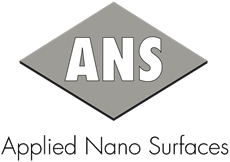 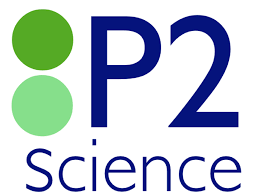 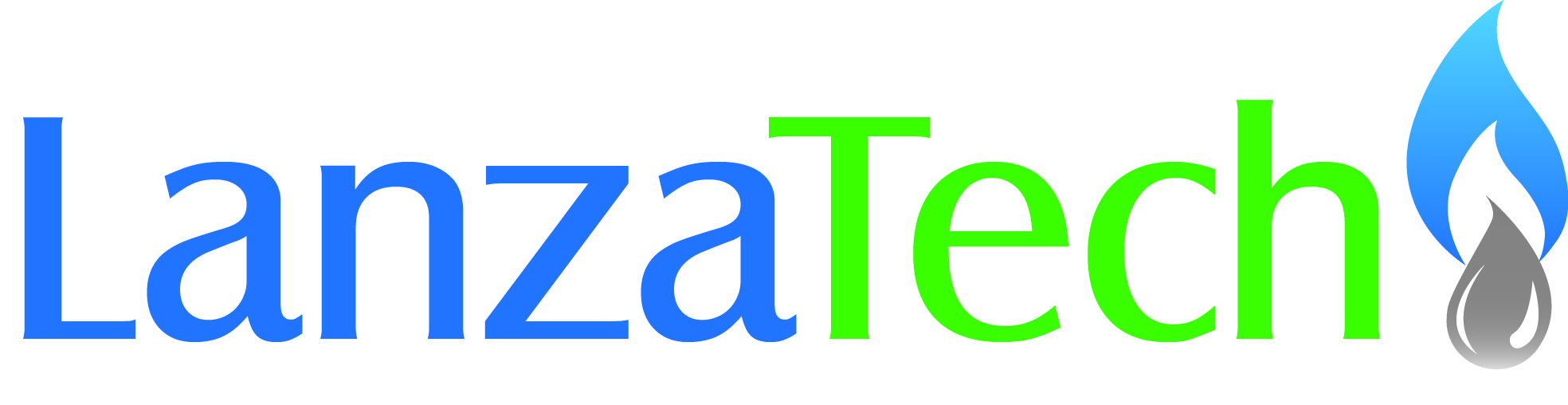 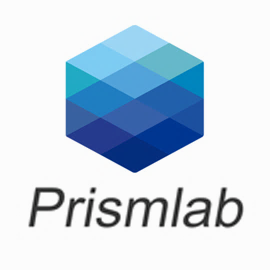 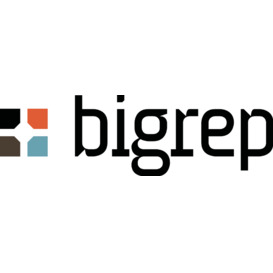 Oxidation Platform (US)
Gas-fermented
Biochemicals (NZ)
Friction 
Reduction (SE)
Nutrition & Health
Intermediates
Filament Additive Manufacturing (DE)
Process Research & Chem. Eng.
BASF New Business
Coatings
光固化3D打印
(中国上海)
BASF New Business
护肤品成分数字化平台
(中国武汉)
基金
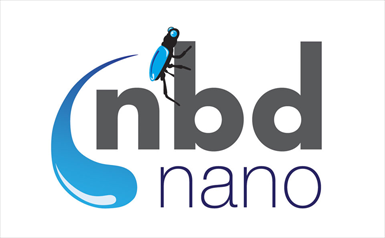 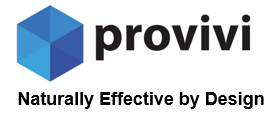 巴斯夫创新商业模式
巴斯夫狐护理化学品s
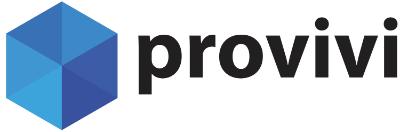 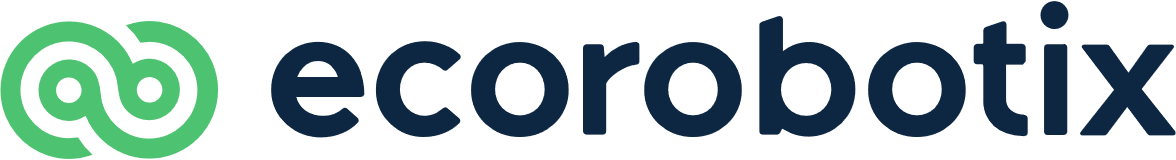 Wettability Solutions (US)
Agricultural Robotics (CH)
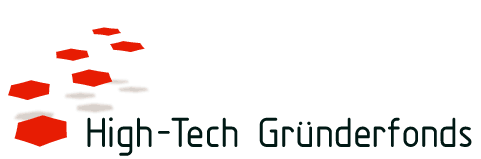 New class of pheremones (US)
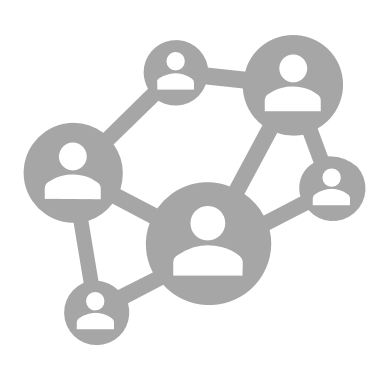 Agricultural Solutions
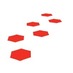 Performance Materials
Dispersions & Pigments
Pheromones (US)
Agricultural Solutions
HTGF Seed (DE)
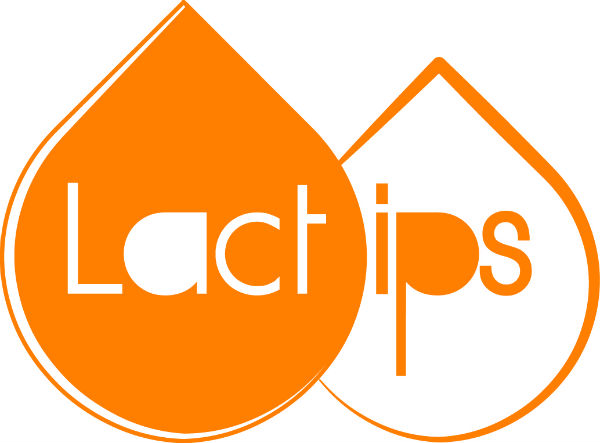 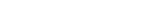 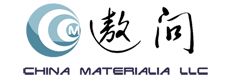 Augmented Reality  Software (DE)
Milk-Protein based Polymers (FR)
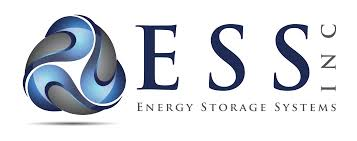 Coatings / BASF 4.0
Care Chemicals
早期新材料基金
(中国上海)
Iron Flow Batteries (US)
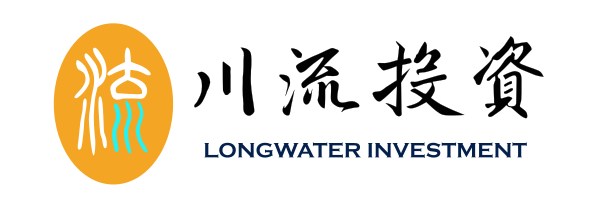 BASF New Business
成长型新材料基金
（中国上海）
Contacts
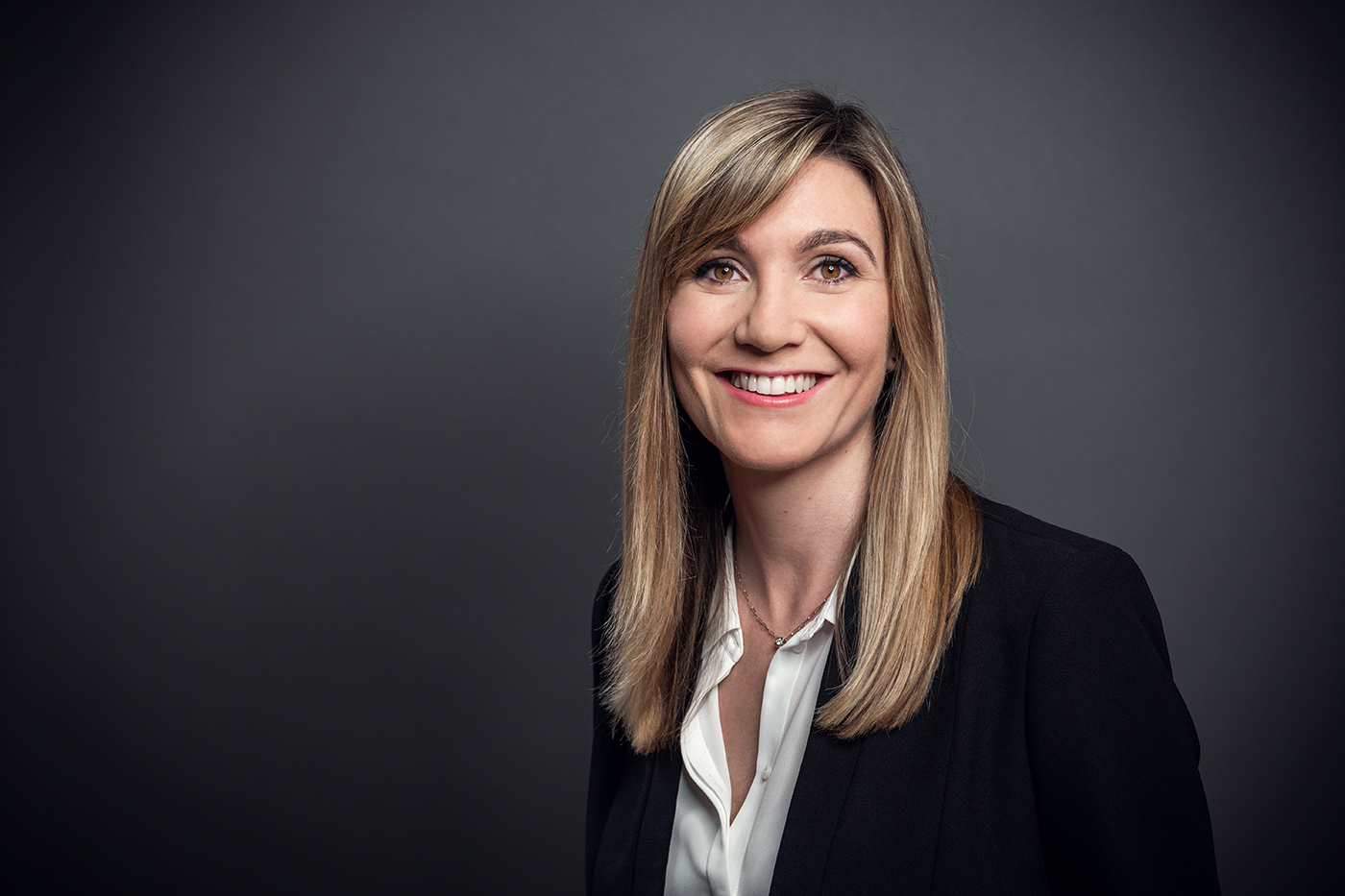 China
Europe
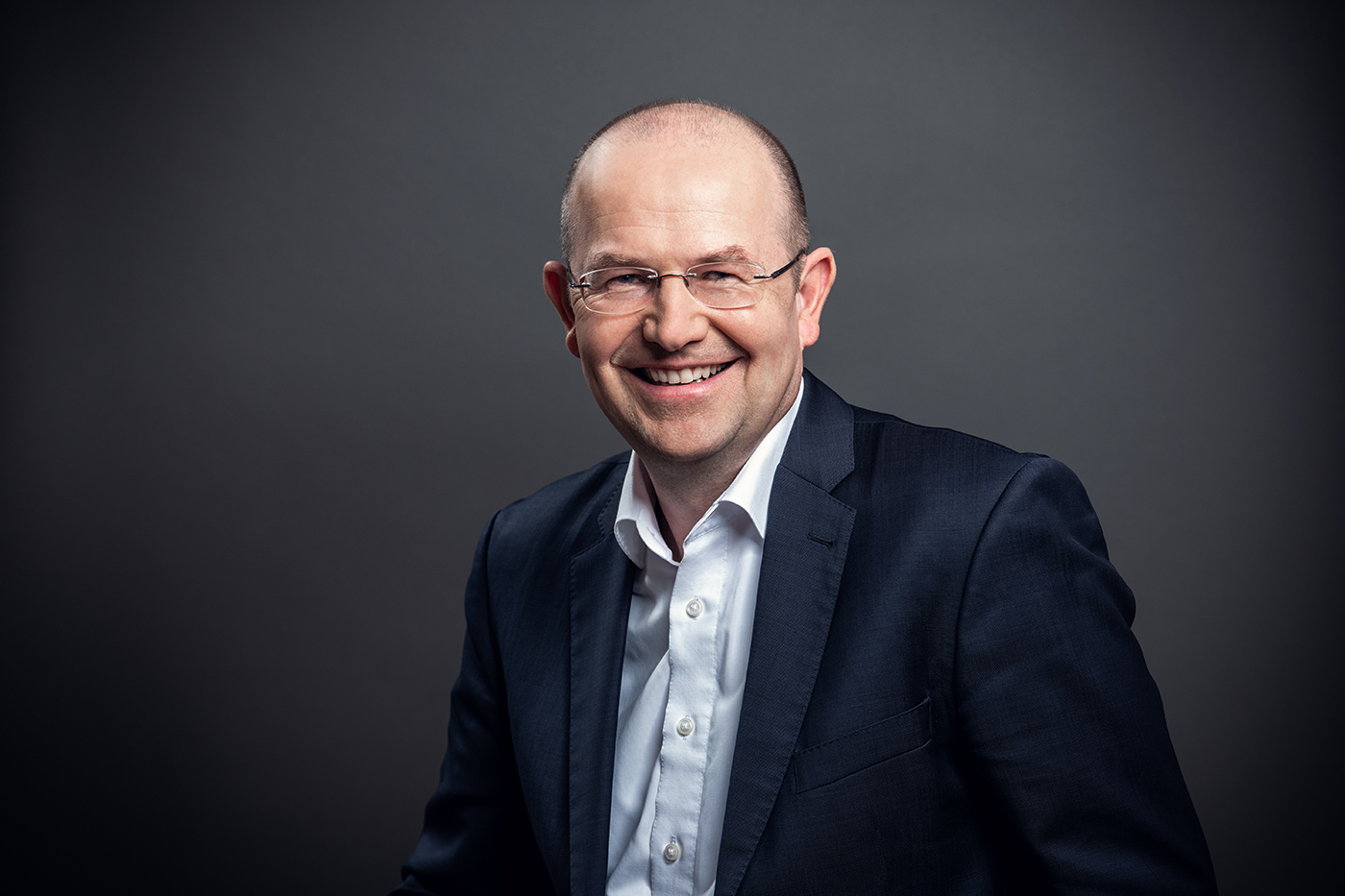 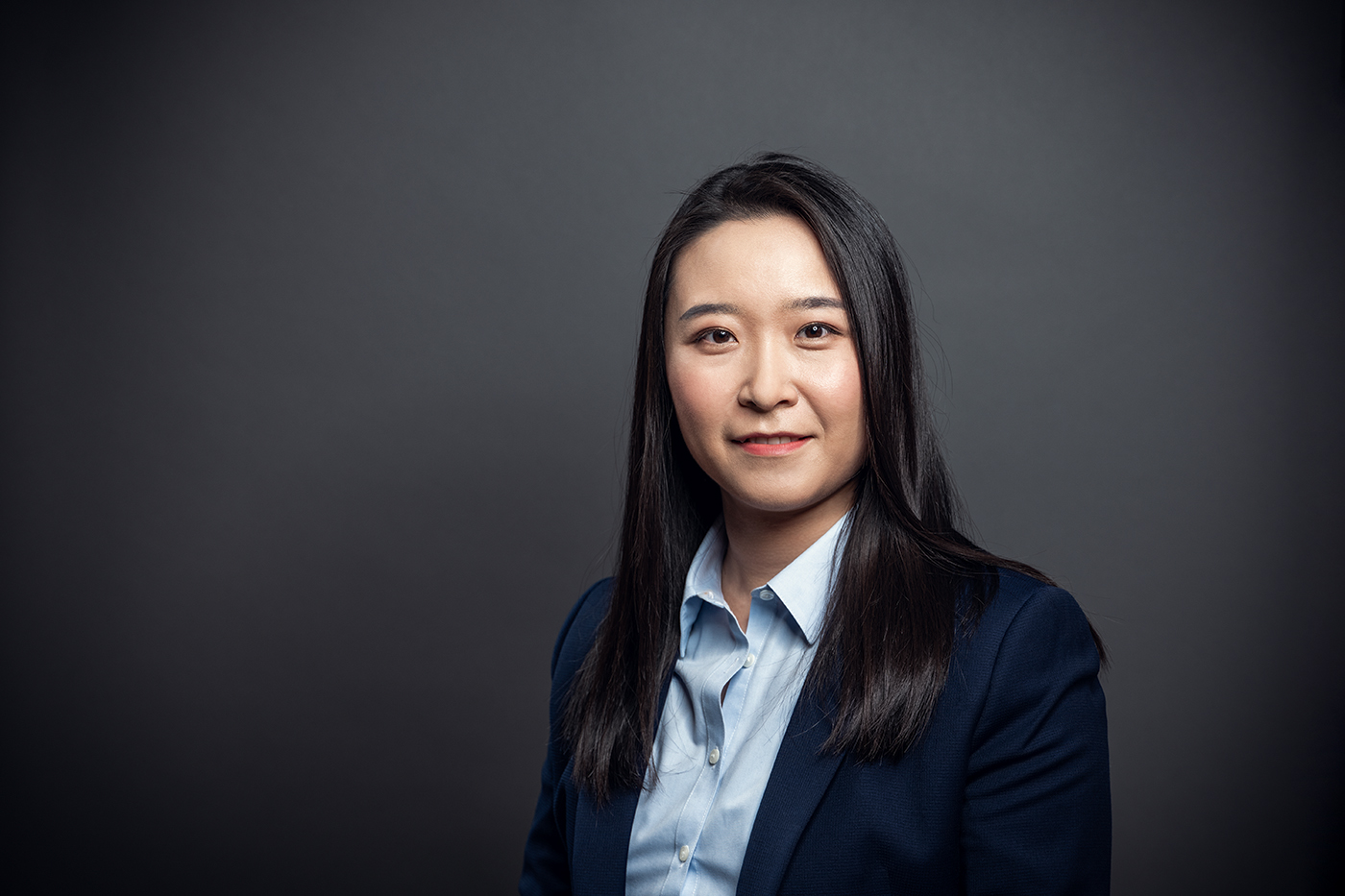 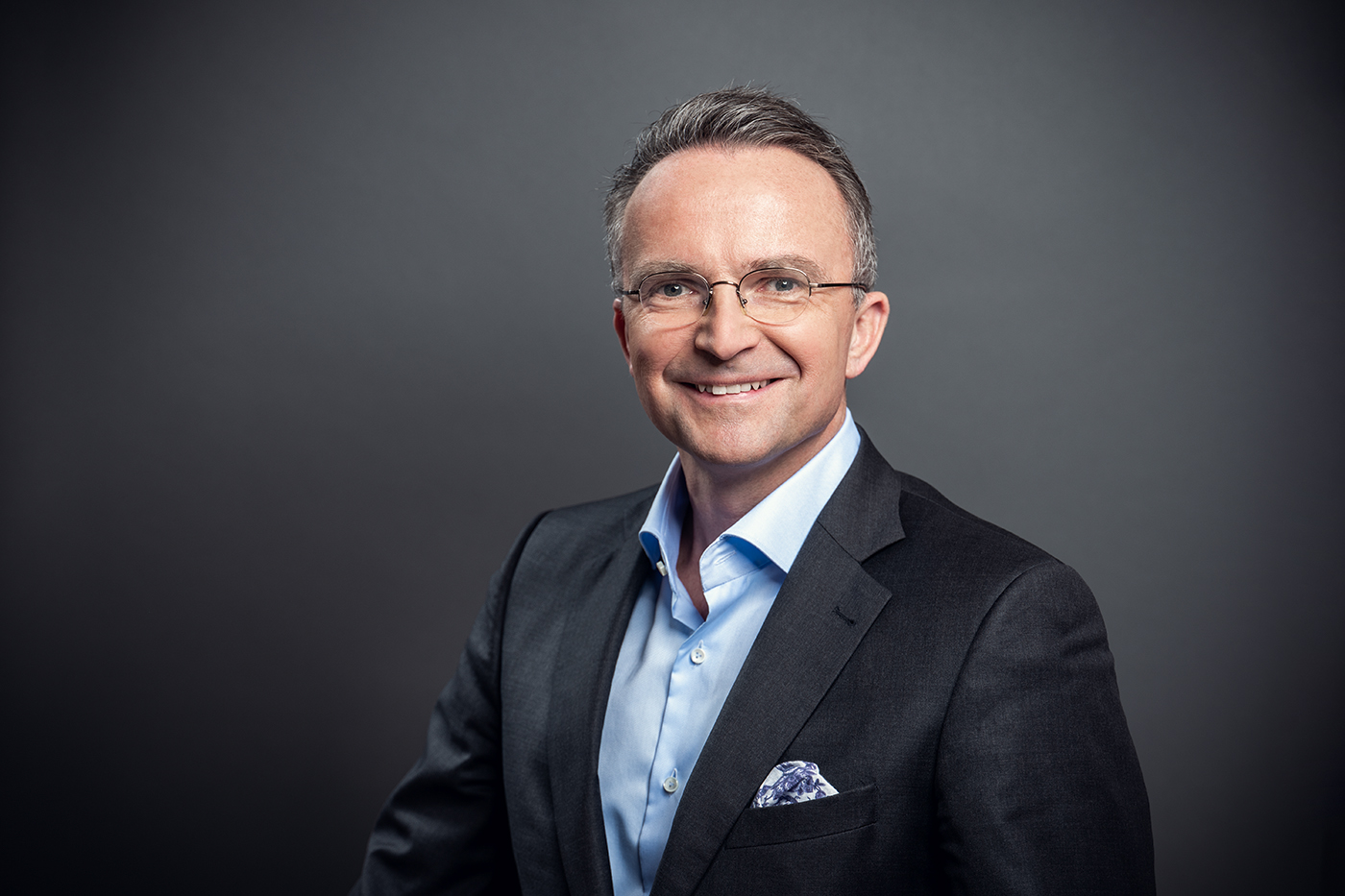 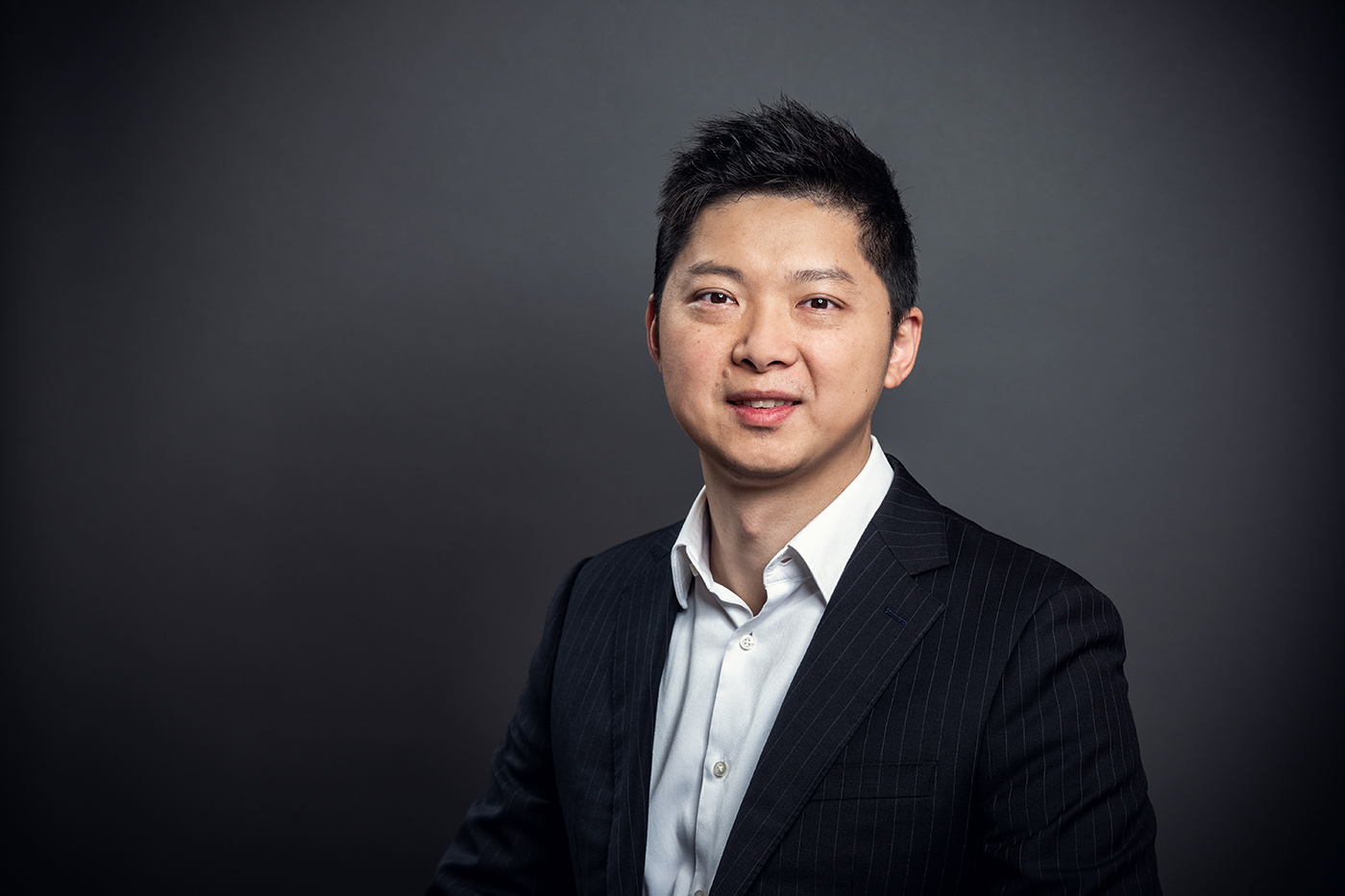 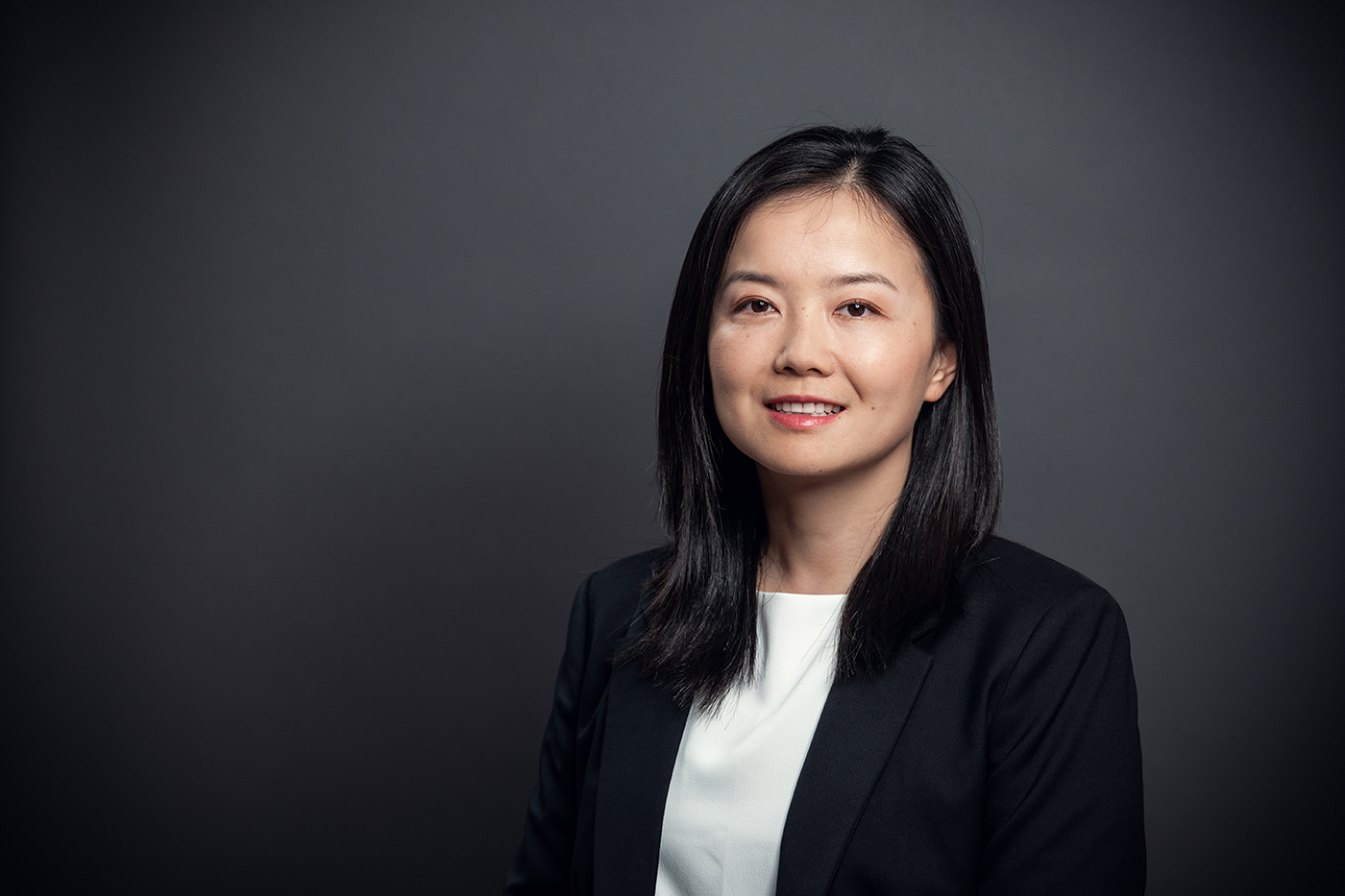 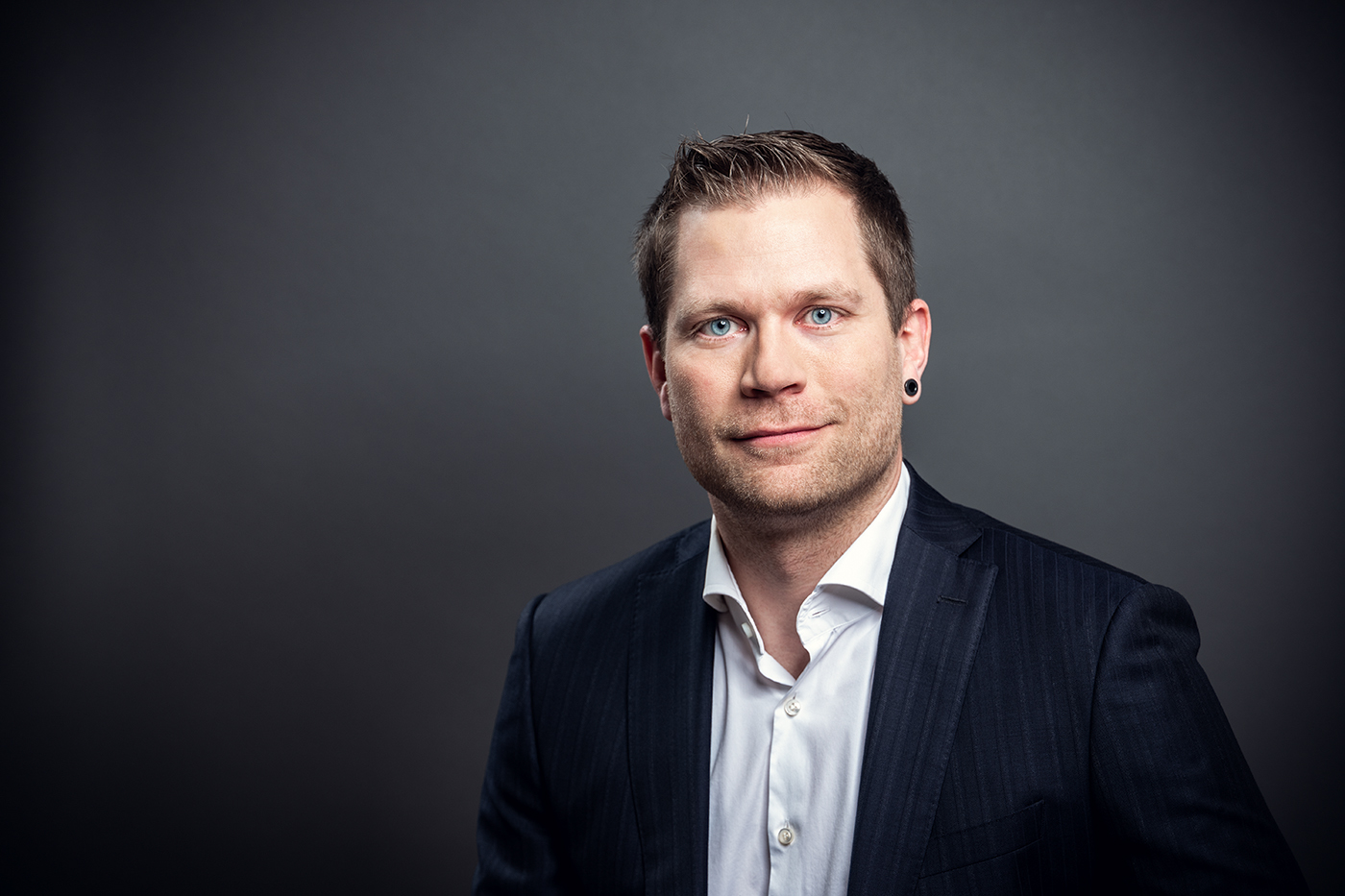 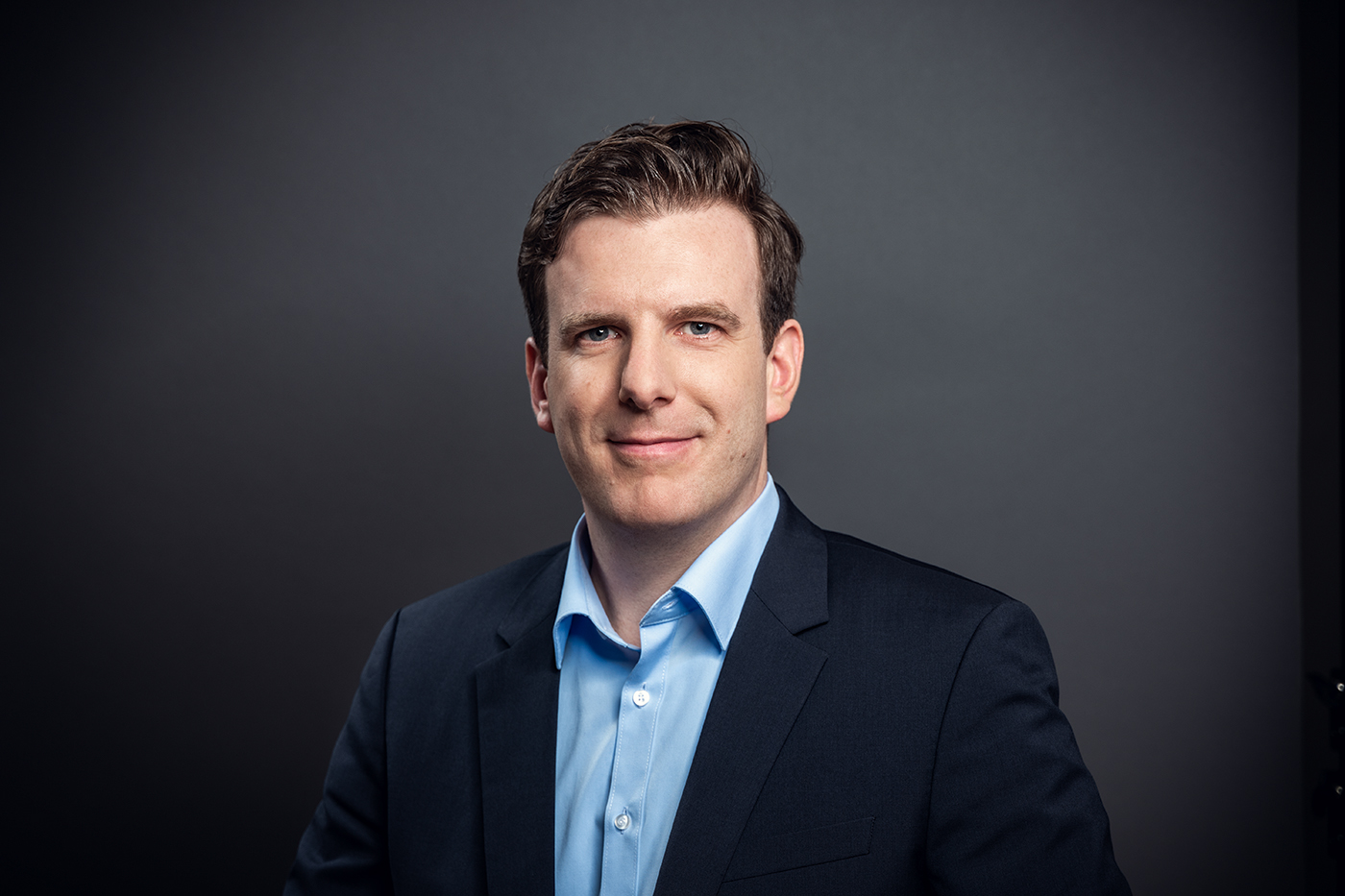 Maximilian Hill
Claus Hackmann
Kim Höffken
Han QIN 秦汉
+86 185 2157 3108
han.qin@basf.com
马库斯·索利比达
Markus Solibieda
www.basf-vc.com
Wanyi ZHAO赵婉伊
+86 185 2102 7792
wan-yi.zhao@basf.com
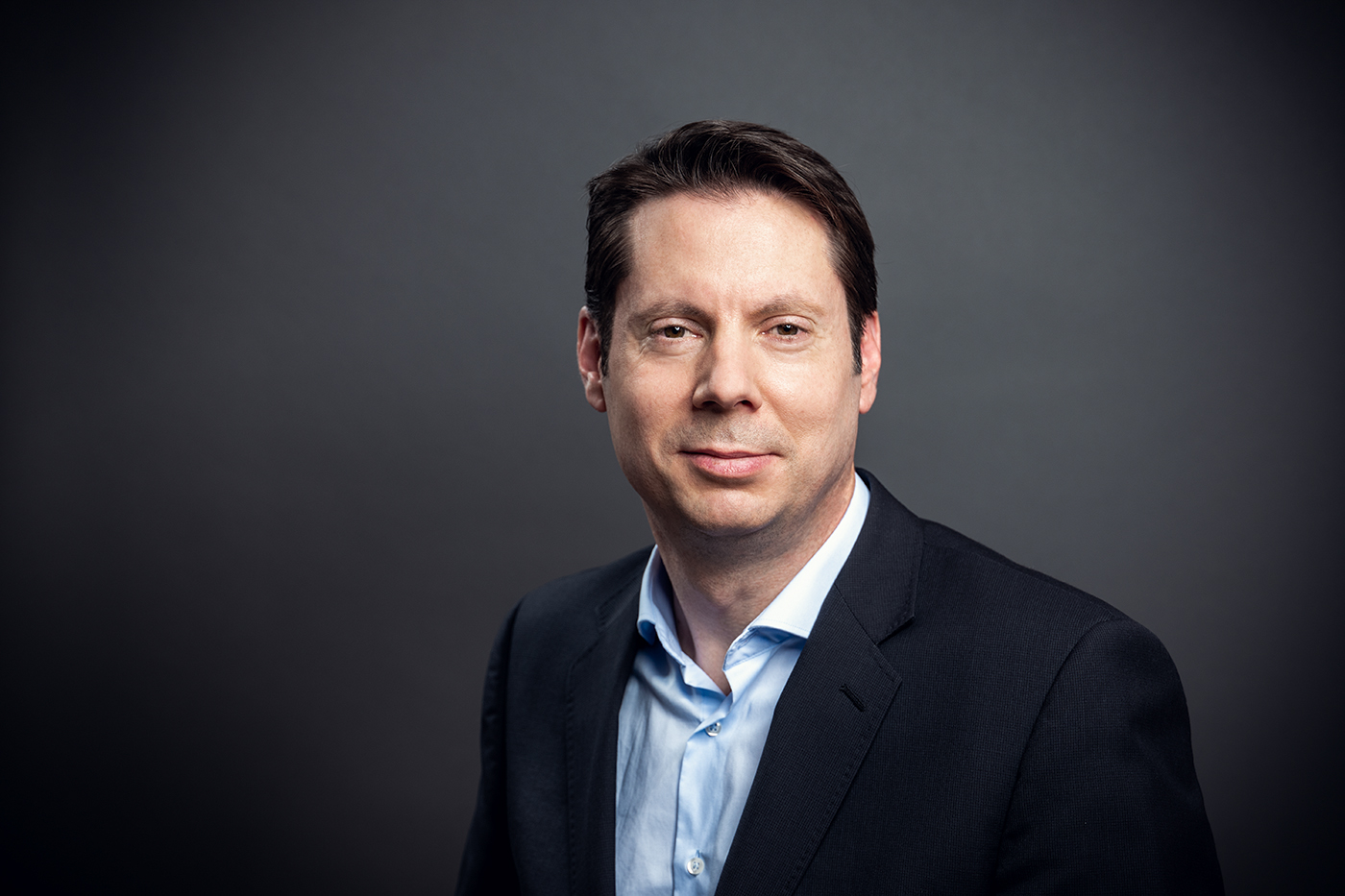 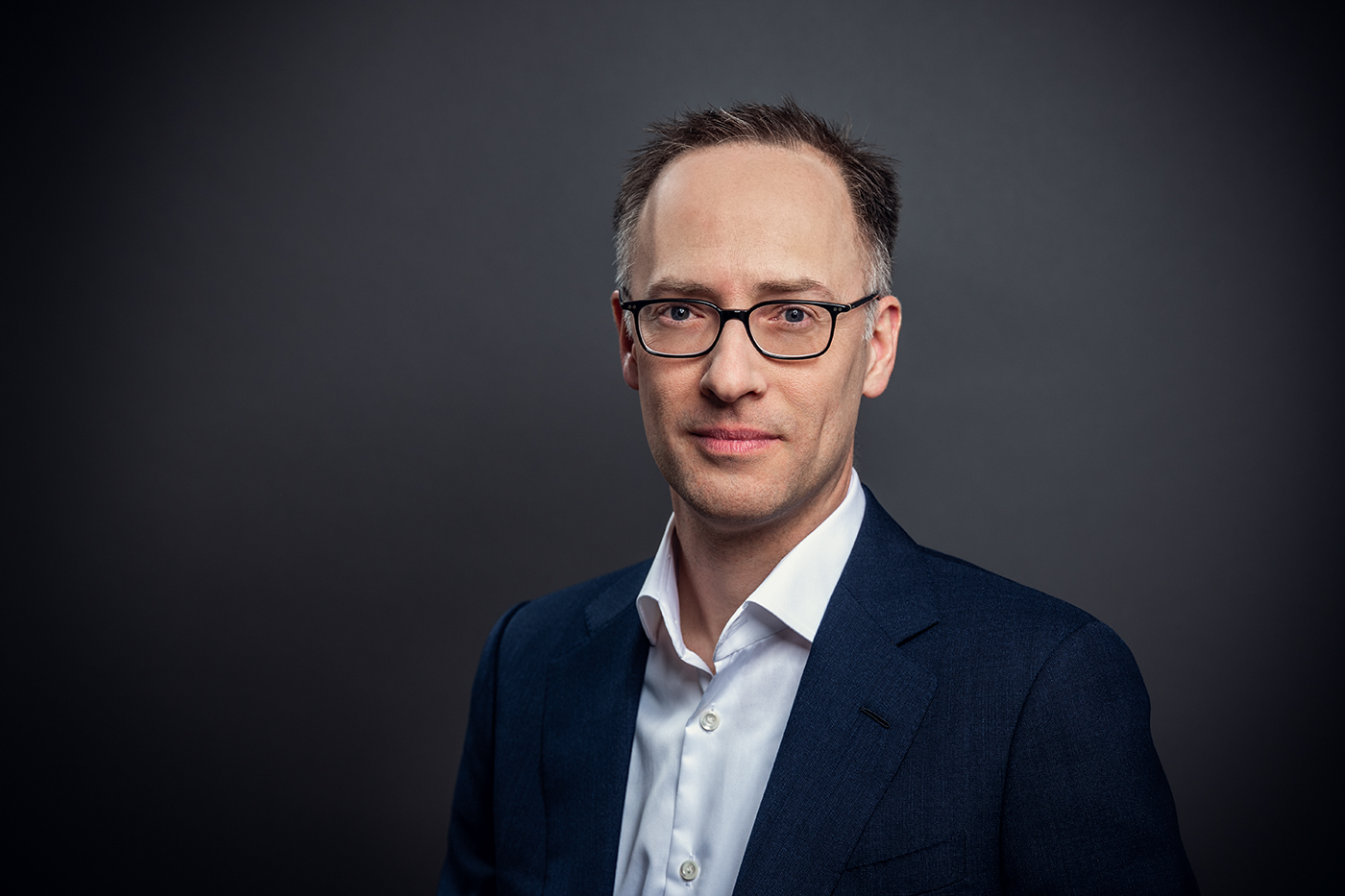 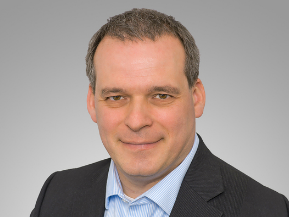 Li LI 李莉
+86 181 2101 3903
li.li@basf.com
9
India
USA
Brazil
Christoph Koehler
Marc Leduc
Michael Nettersheim
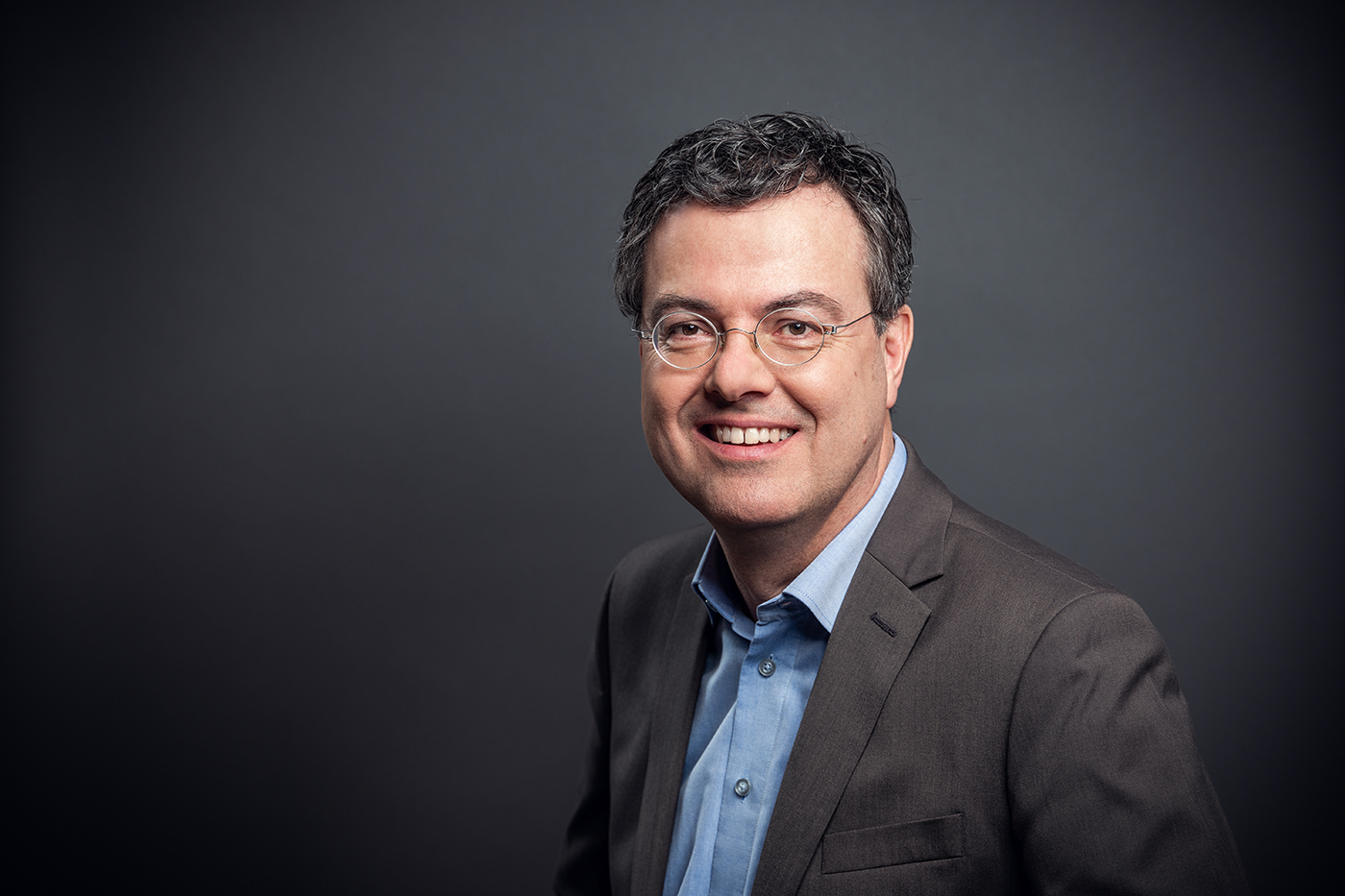 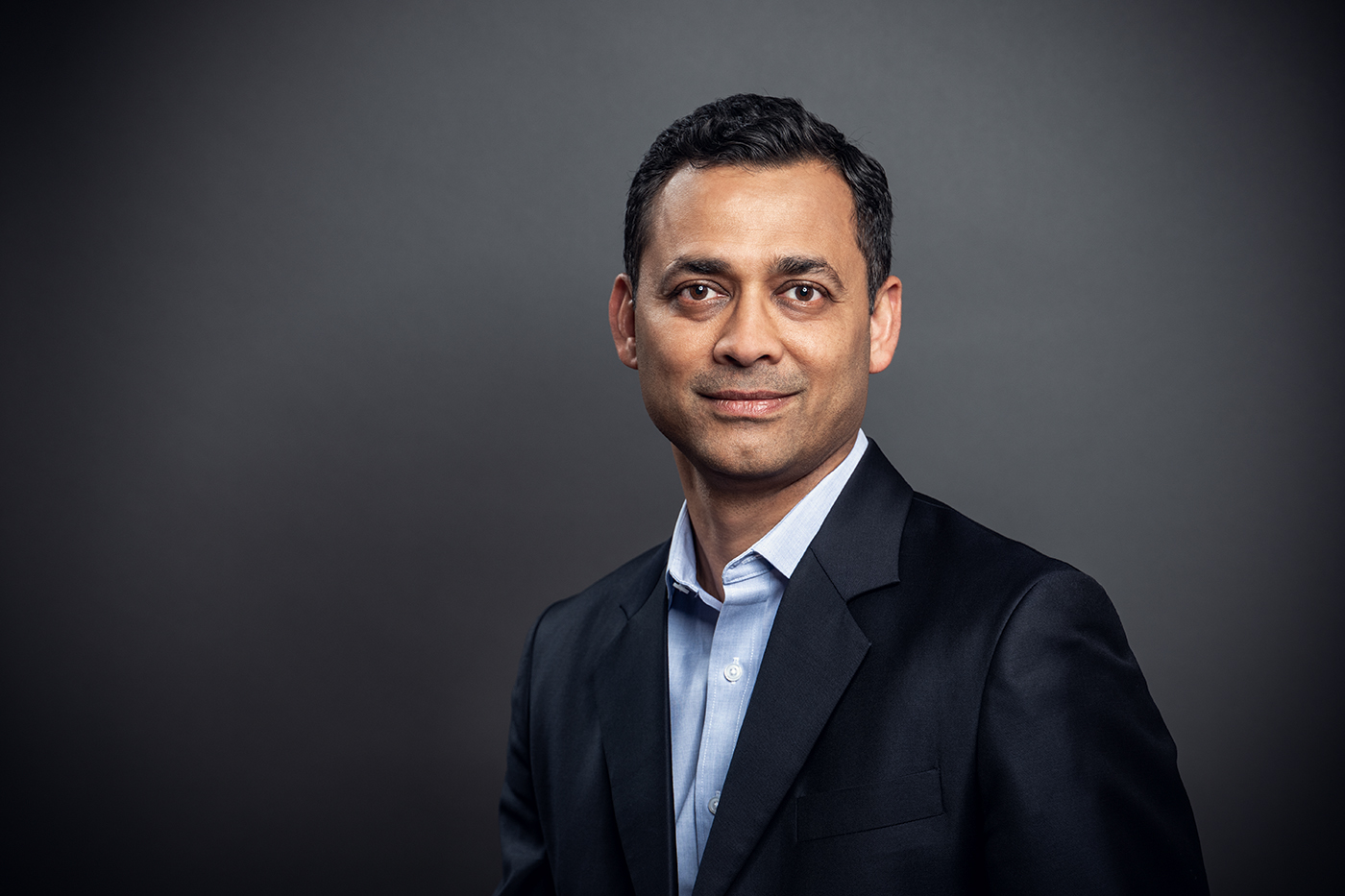 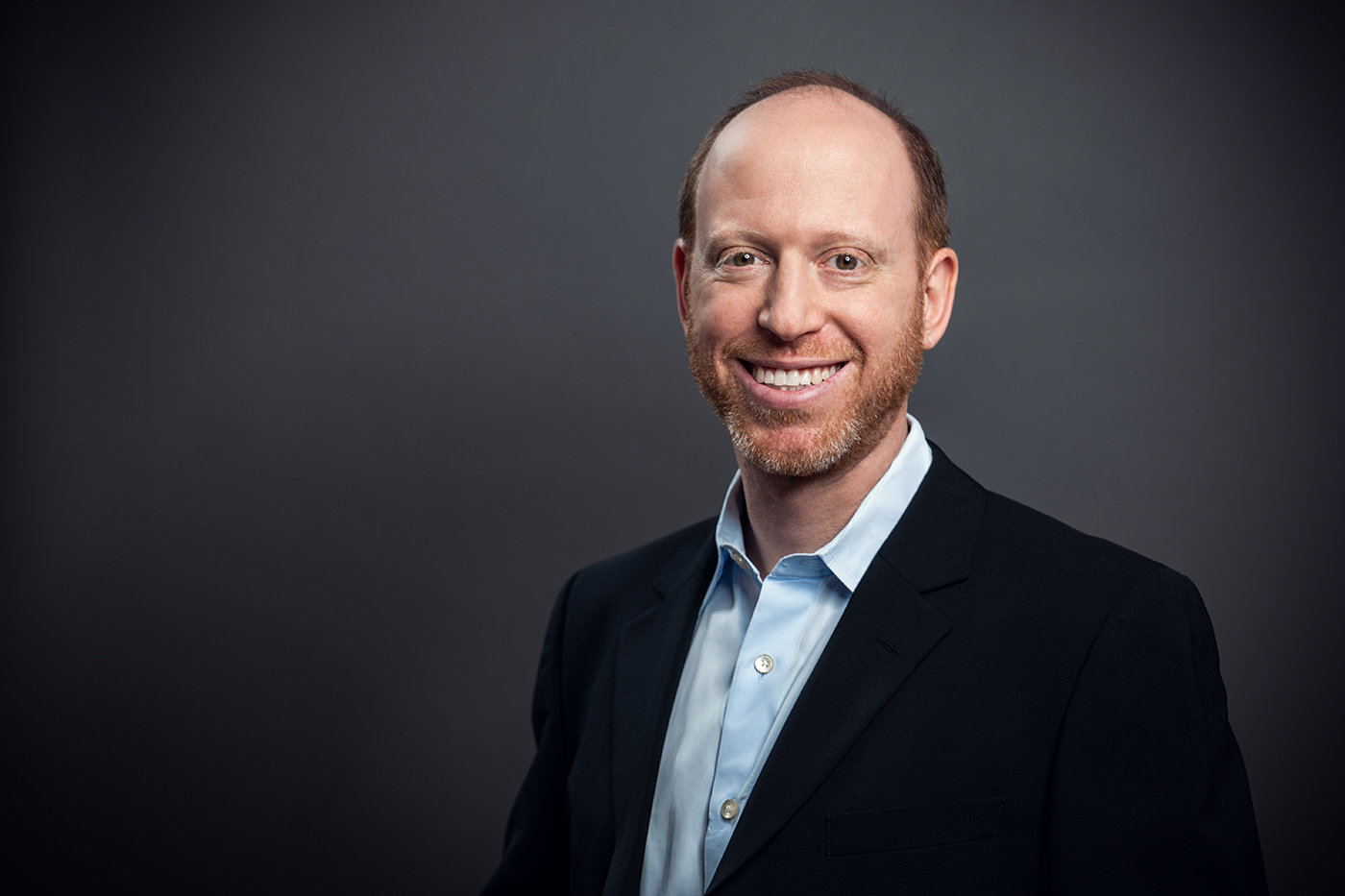 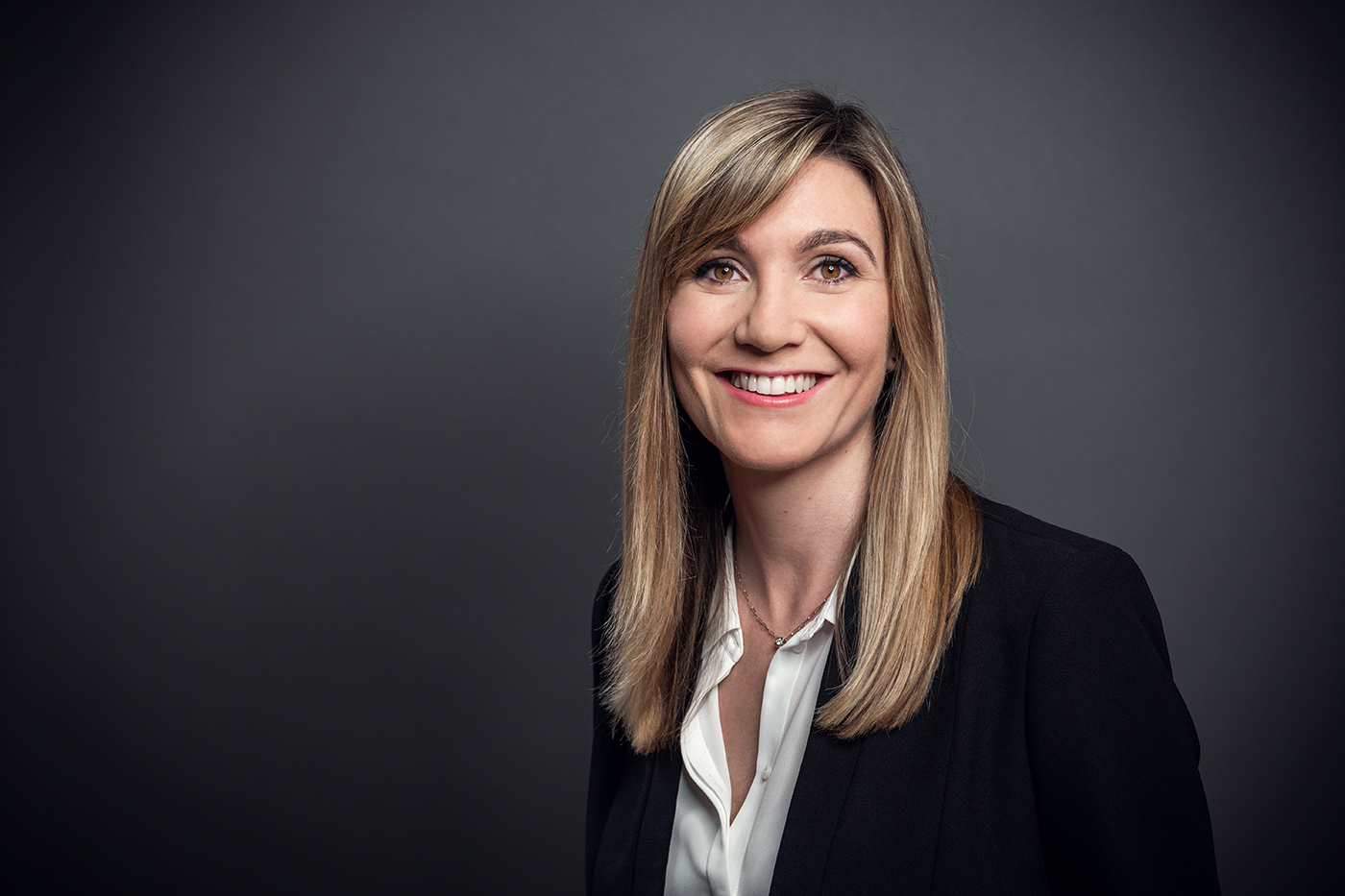 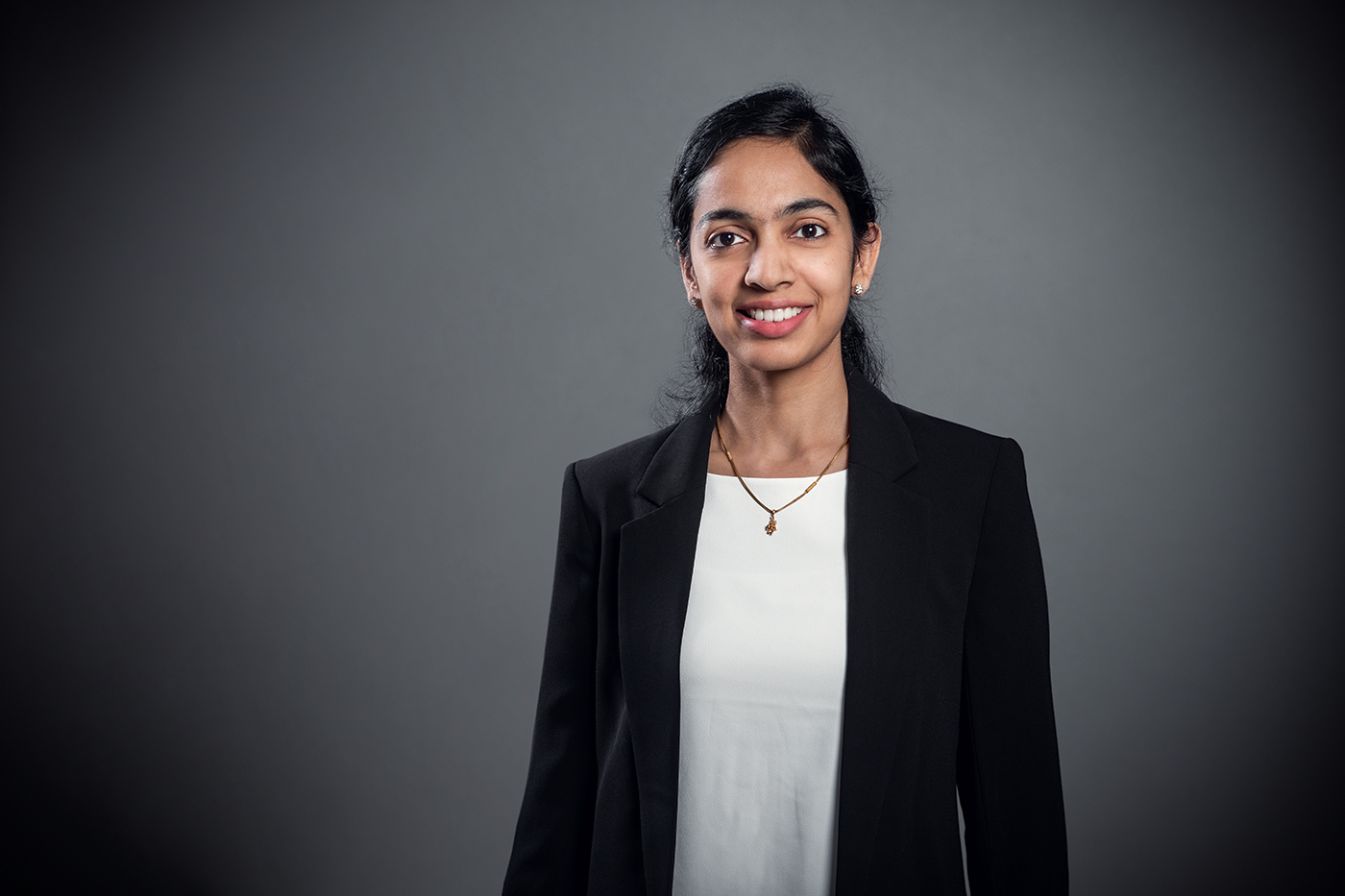 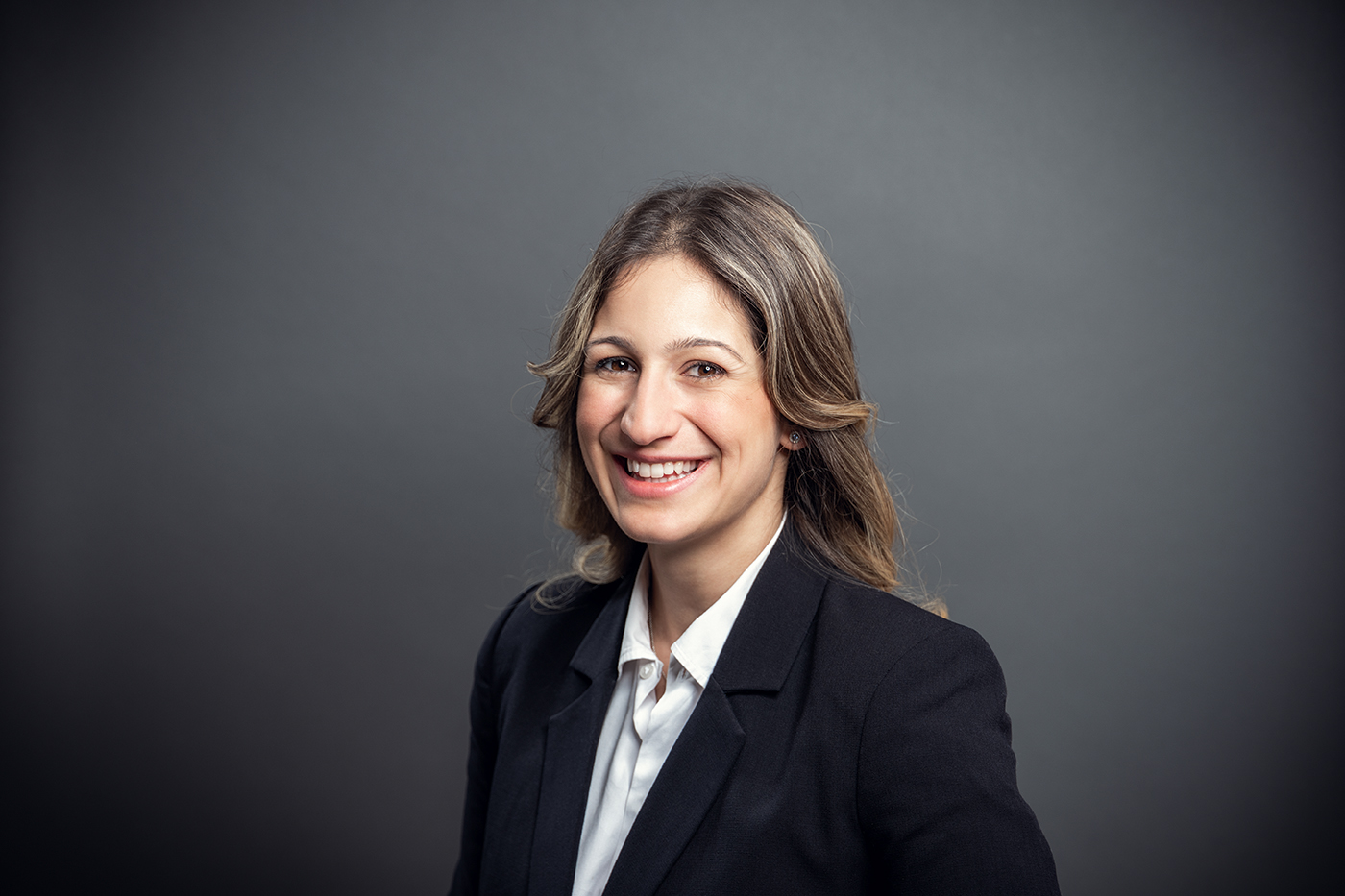 Ashwani Sai Ram
Thais Perico
Jacob E. Grose
Laurie Menoud
Pulakesh Mukherjee
Sven Thate
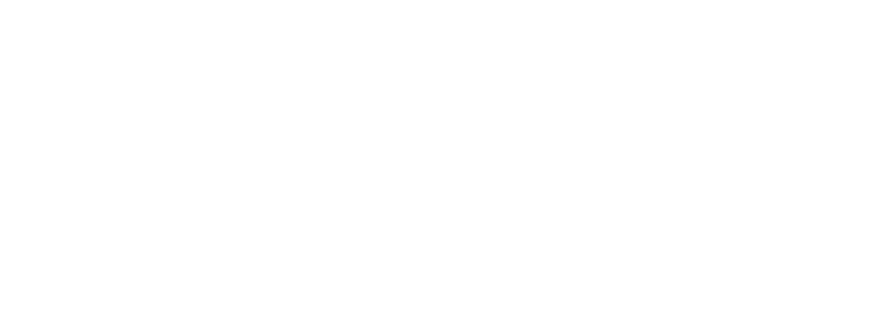